Enhancing State-Local ​Economic Development ​Planning and Engagement
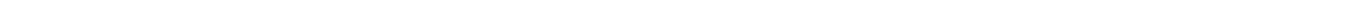 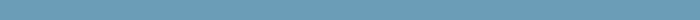 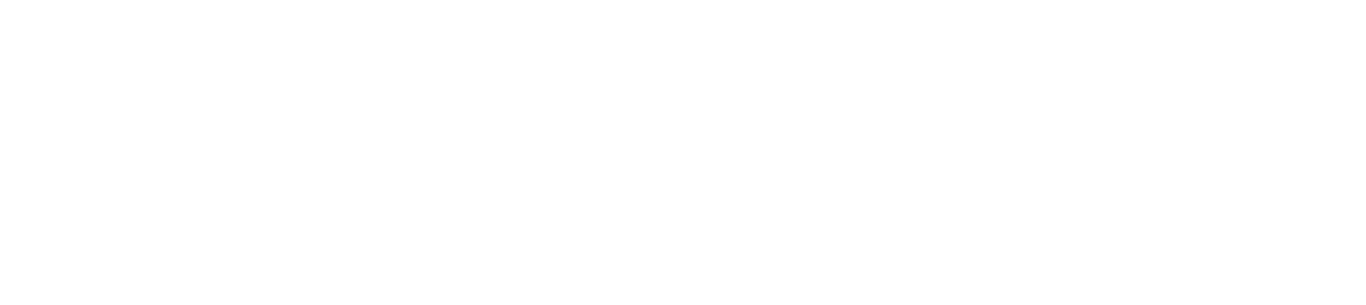 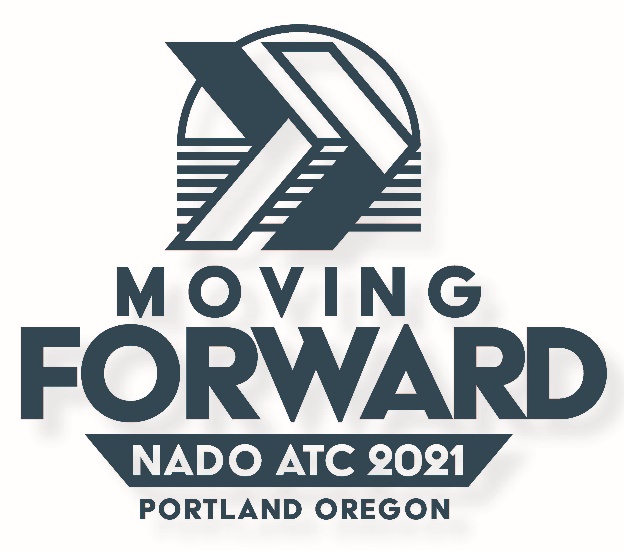 CREC Presentation to NADO Annual Training Conference​
Tuesday, October 19, 2021

Bob Isaacson
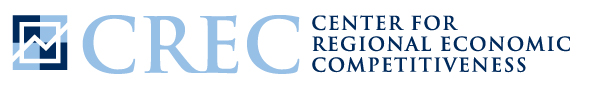 [Speaker Notes: Add note to this slide]
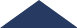 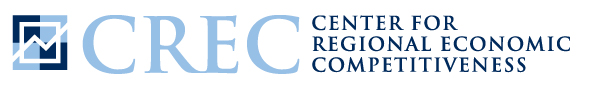 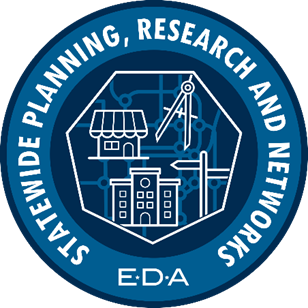 State Partnerships –  Poll Time
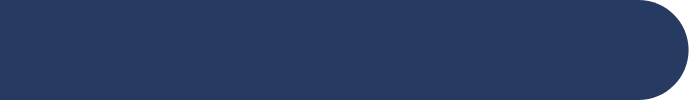 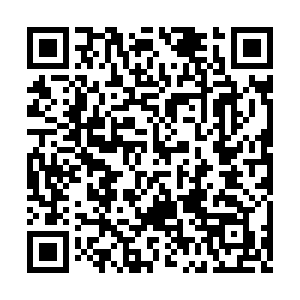 Scan the QR code with your smartphone to participate in the survey. 

We appreciate your feedback.
[Speaker Notes: Instructions to start live polling

- Go to https://www.polleverywhere.com/ 
- Login:
	Username: mhagos@crec.net 
	Password: CRECEDA2021!
Under my activities, select ‘Enhancing State-Local ​Economic Development ​Planning and Engagement Survey’
Once the survey is up, select ‘Present’ (top right) to start the poll
The first slide is a progress slide, showing how many surveys are completed or underway. Use the arrows towards the bottom of the screen to advance to the next question (similar to a slide deck)


Building back better means investing in projects that will promote equity and develop local economies that will be resilient to future economic shocks and climate change.

Through the Statewide Planning, Research & Networks program, EDA is supporting states in planning efforts by allocating $59 million for Statewide Planning Grants.

In addition, the program will allocate $31 million for Research and Networks Grants to invest in research that assesses the effectiveness of EDA’s programs, and provides support for stakeholder communities around key EDA initiatives.

If you or anyone in your regional network are collaborating or have collaborated with your state as they consider how to use EDA's $1 million grant per state for economic development planning, please contact me….]
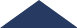 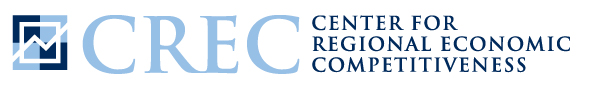 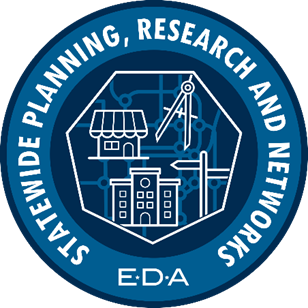 State Partnerships –  Poll Time
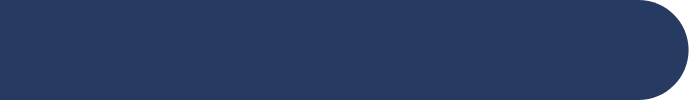 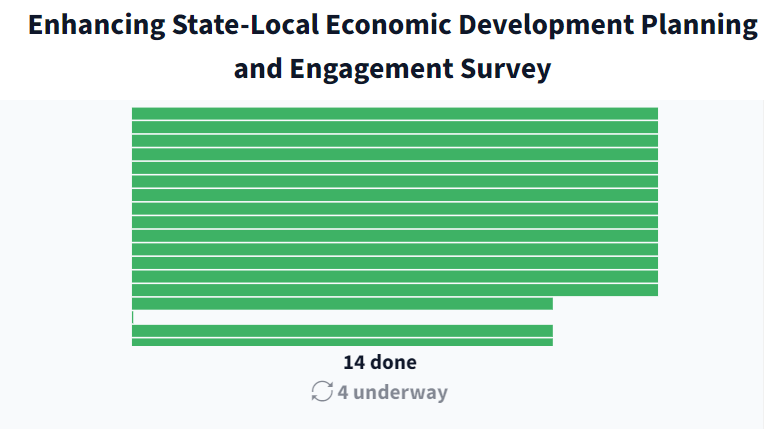 18 conference responses; 118 total
[Speaker Notes: Instructions to start live polling

- Go to https://www.polleverywhere.com/ 
- Login:
	Username: mhagos@crec.net 
	Password: CRECEDA2021!
Under my activities, select ‘Enhancing State-Local ​Economic Development ​Planning and Engagement Survey’
Once the survey is up, select ‘Present’ (top right) to start the poll
The first slide is a progress slide, showing how many surveys are completed or underway. Use the arrows towards the bottom of the screen to advance to the next question (similar to a slide deck)


Building back better means investing in projects that will promote equity and develop local economies that will be resilient to future economic shocks and climate change.

Through the Statewide Planning, Research & Networks program, EDA is supporting states in planning efforts by allocating $59 million for Statewide Planning Grants.

In addition, the program will allocate $31 million for Research and Networks Grants to invest in research that assesses the effectiveness of EDA’s programs, and provides support for stakeholder communities around key EDA initiatives.

If you or anyone in your regional network are collaborating or have collaborated with your state as they consider how to use EDA's $1 million grant per state for economic development planning, please contact me….]
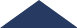 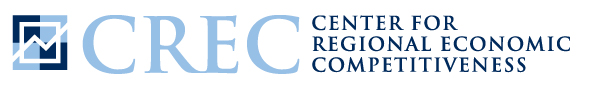 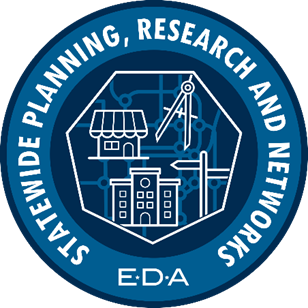 State Partnerships –  Poll Time
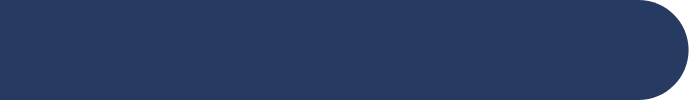 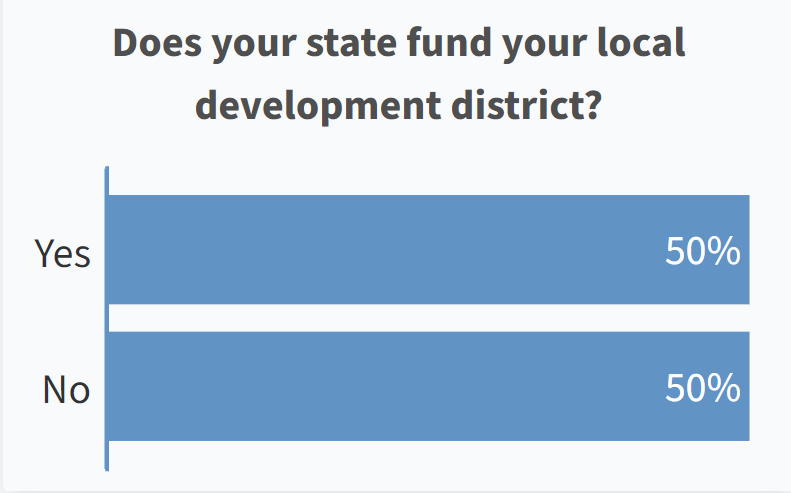 [Speaker Notes: Instructions to start live polling

- Go to https://www.polleverywhere.com/ 
- Login:
	Username: mhagos@crec.net 
	Password: CRECEDA2021!
Under my activities, select ‘Enhancing State-Local ​Economic Development ​Planning and Engagement Survey’
Once the survey is up, select ‘Present’ (top right) to start the poll
The first slide is a progress slide, showing how many surveys are completed or underway. Use the arrows towards the bottom of the screen to advance to the next question (similar to a slide deck)


Building back better means investing in projects that will promote equity and develop local economies that will be resilient to future economic shocks and climate change.

Through the Statewide Planning, Research & Networks program, EDA is supporting states in planning efforts by allocating $59 million for Statewide Planning Grants.

In addition, the program will allocate $31 million for Research and Networks Grants to invest in research that assesses the effectiveness of EDA’s programs, and provides support for stakeholder communities around key EDA initiatives.

If you or anyone in your regional network are collaborating or have collaborated with your state as they consider how to use EDA's $1 million grant per state for economic development planning, please contact me….]
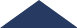 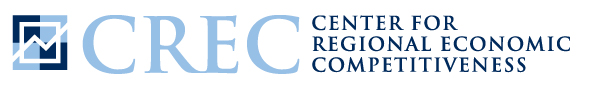 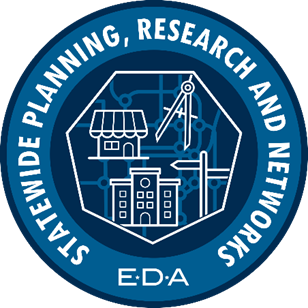 State Partnerships – All Results
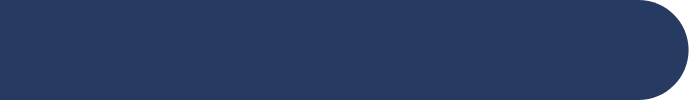 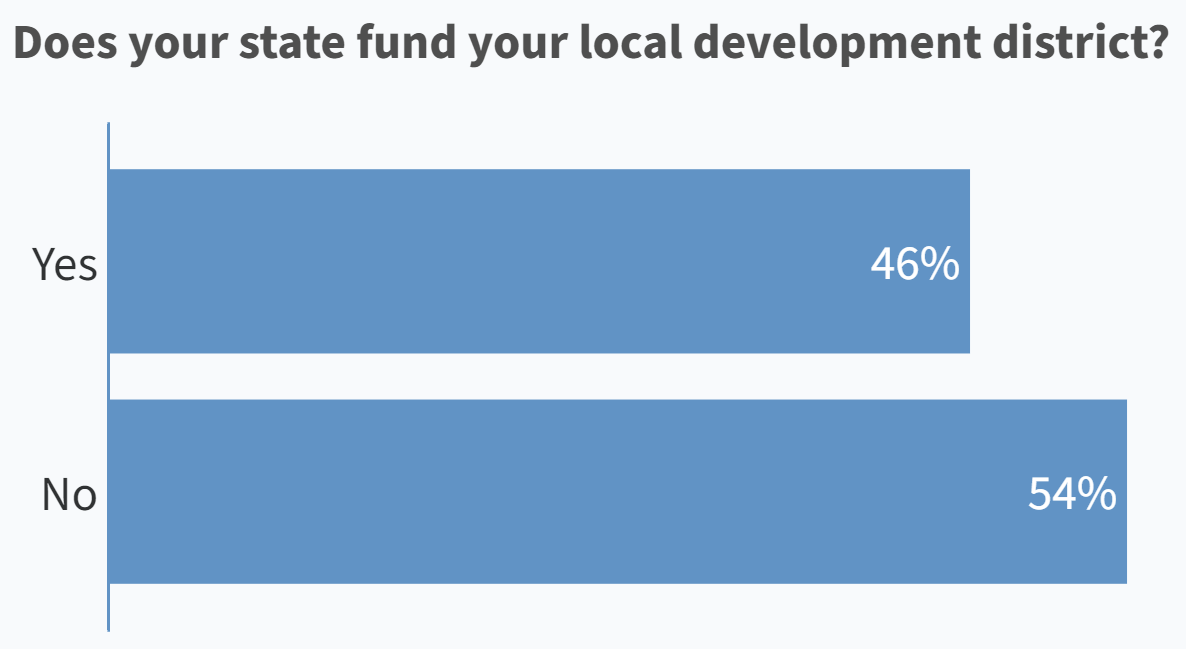 [Speaker Notes: Instructions to start live polling

- Go to https://www.polleverywhere.com/ 
- Login:
	Username: mhagos@crec.net 
	Password: CRECEDA2021!
Under my activities, select ‘Enhancing State-Local ​Economic Development ​Planning and Engagement Survey’
Once the survey is up, select ‘Present’ (top right) to start the poll
The first slide is a progress slide, showing how many surveys are completed or underway. Use the arrows towards the bottom of the screen to advance to the next question (similar to a slide deck)


Building back better means investing in projects that will promote equity and develop local economies that will be resilient to future economic shocks and climate change.

Through the Statewide Planning, Research & Networks program, EDA is supporting states in planning efforts by allocating $59 million for Statewide Planning Grants.

In addition, the program will allocate $31 million for Research and Networks Grants to invest in research that assesses the effectiveness of EDA’s programs, and provides support for stakeholder communities around key EDA initiatives.

If you or anyone in your regional network are collaborating or have collaborated with your state as they consider how to use EDA's $1 million grant per state for economic development planning, please contact me….]
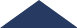 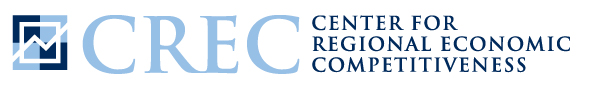 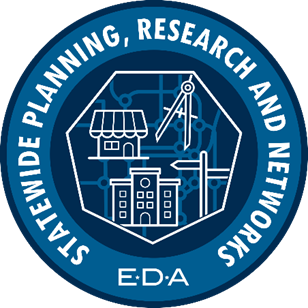 State Partnerships –  Poll Time
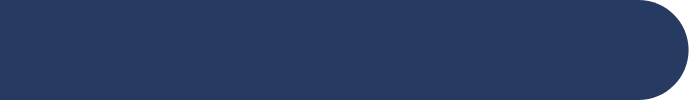 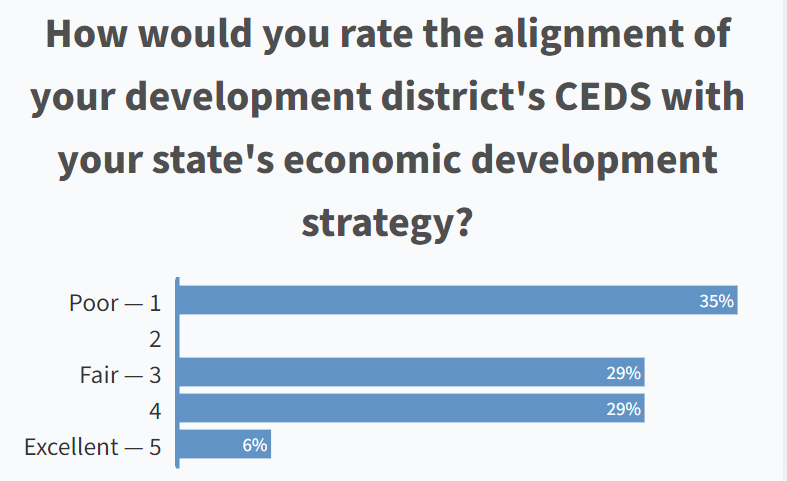 [Speaker Notes: Instructions to start live polling

- Go to https://www.polleverywhere.com/ 
- Login:
	Username: mhagos@crec.net 
	Password: CRECEDA2021!
Under my activities, select ‘Enhancing State-Local ​Economic Development ​Planning and Engagement Survey’
Once the survey is up, select ‘Present’ (top right) to start the poll
The first slide is a progress slide, showing how many surveys are completed or underway. Use the arrows towards the bottom of the screen to advance to the next question (similar to a slide deck)


Building back better means investing in projects that will promote equity and develop local economies that will be resilient to future economic shocks and climate change.

Through the Statewide Planning, Research & Networks program, EDA is supporting states in planning efforts by allocating $59 million for Statewide Planning Grants.

In addition, the program will allocate $31 million for Research and Networks Grants to invest in research that assesses the effectiveness of EDA’s programs, and provides support for stakeholder communities around key EDA initiatives.

If you or anyone in your regional network are collaborating or have collaborated with your state as they consider how to use EDA's $1 million grant per state for economic development planning, please contact me….]
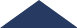 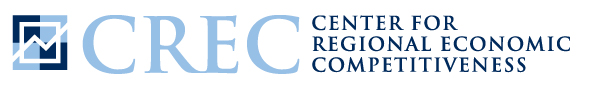 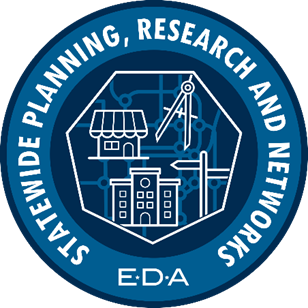 State Partnerships – All Results
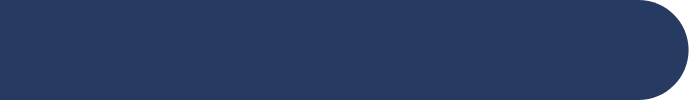 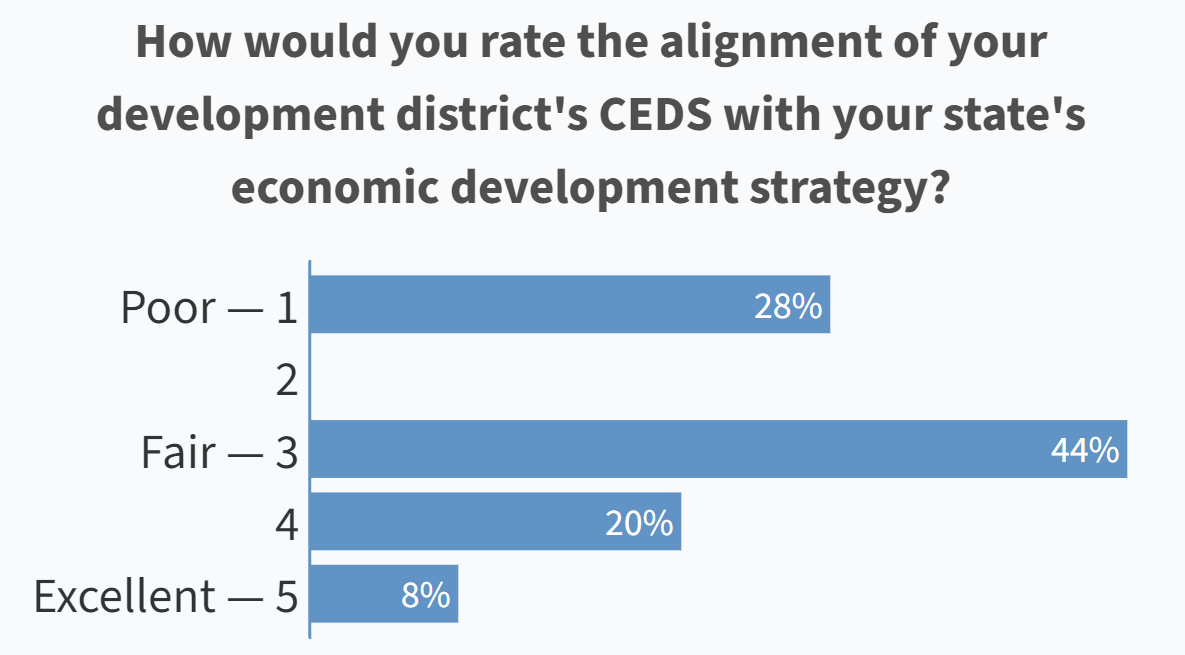 [Speaker Notes: Instructions to start live polling

- Go to https://www.polleverywhere.com/ 
- Login:
	Username: mhagos@crec.net 
	Password: CRECEDA2021!
Under my activities, select ‘Enhancing State-Local ​Economic Development ​Planning and Engagement Survey’
Once the survey is up, select ‘Present’ (top right) to start the poll
The first slide is a progress slide, showing how many surveys are completed or underway. Use the arrows towards the bottom of the screen to advance to the next question (similar to a slide deck)


Building back better means investing in projects that will promote equity and develop local economies that will be resilient to future economic shocks and climate change.

Through the Statewide Planning, Research & Networks program, EDA is supporting states in planning efforts by allocating $59 million for Statewide Planning Grants.

In addition, the program will allocate $31 million for Research and Networks Grants to invest in research that assesses the effectiveness of EDA’s programs, and provides support for stakeholder communities around key EDA initiatives.

If you or anyone in your regional network are collaborating or have collaborated with your state as they consider how to use EDA's $1 million grant per state for economic development planning, please contact me….]
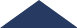 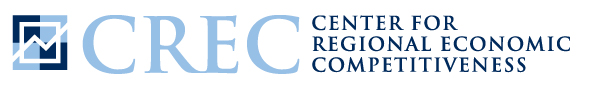 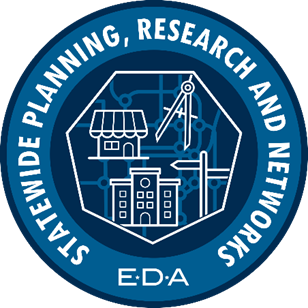 State Partnerships –  Poll Time
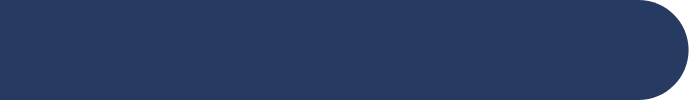 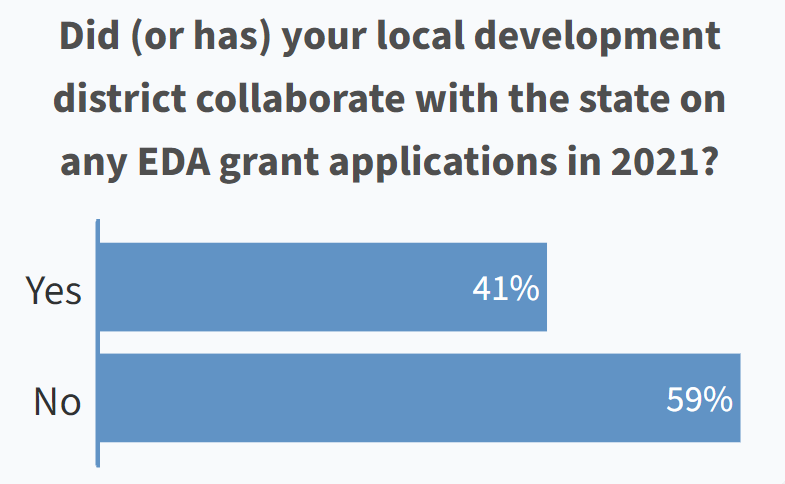 [Speaker Notes: Instructions to start live polling

- Go to https://www.polleverywhere.com/ 
- Login:
	Username: mhagos@crec.net 
	Password: CRECEDA2021!
Under my activities, select ‘Enhancing State-Local ​Economic Development ​Planning and Engagement Survey’
Once the survey is up, select ‘Present’ (top right) to start the poll
The first slide is a progress slide, showing how many surveys are completed or underway. Use the arrows towards the bottom of the screen to advance to the next question (similar to a slide deck)


Building back better means investing in projects that will promote equity and develop local economies that will be resilient to future economic shocks and climate change.

Through the Statewide Planning, Research & Networks program, EDA is supporting states in planning efforts by allocating $59 million for Statewide Planning Grants.

In addition, the program will allocate $31 million for Research and Networks Grants to invest in research that assesses the effectiveness of EDA’s programs, and provides support for stakeholder communities around key EDA initiatives.

If you or anyone in your regional network are collaborating or have collaborated with your state as they consider how to use EDA's $1 million grant per state for economic development planning, please contact me….]
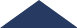 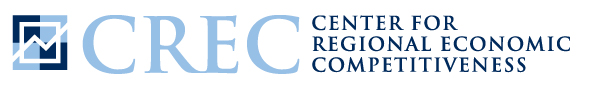 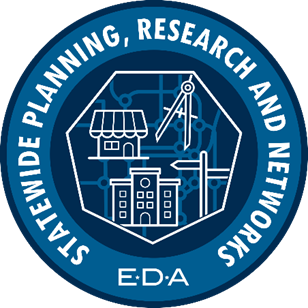 State Partnerships – All Results
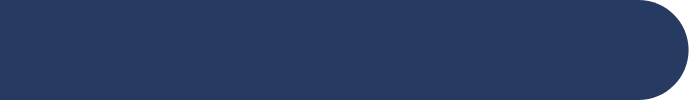 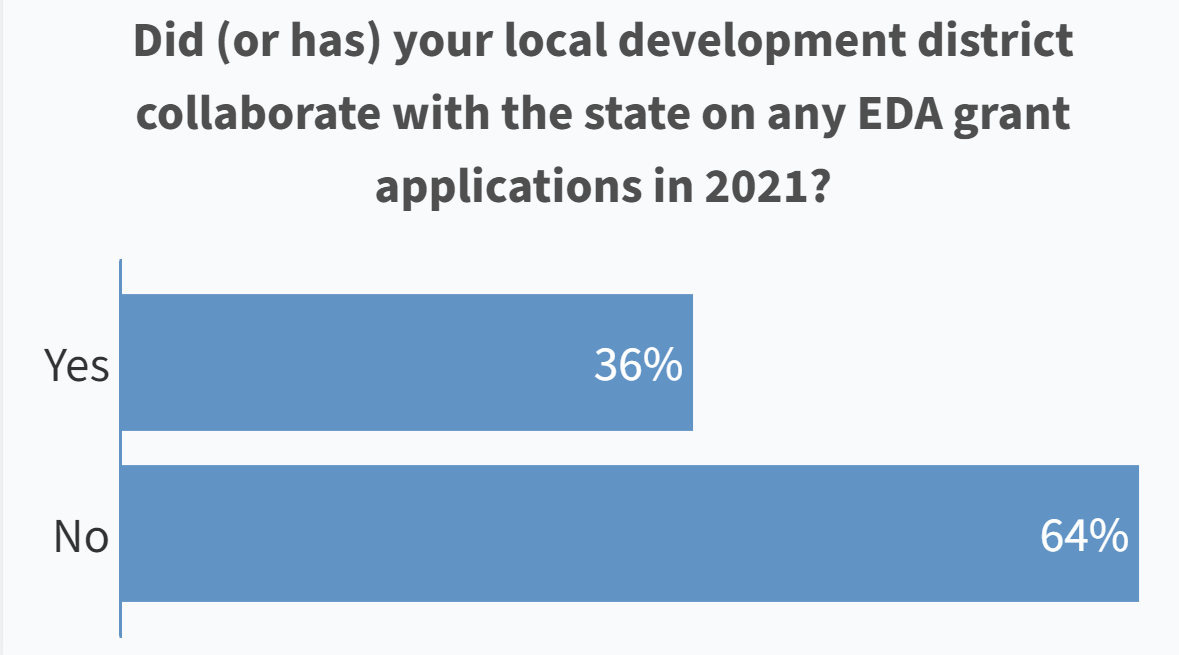 [Speaker Notes: Instructions to start live polling

- Go to https://www.polleverywhere.com/ 
- Login:
	Username: mhagos@crec.net 
	Password: CRECEDA2021!
Under my activities, select ‘Enhancing State-Local ​Economic Development ​Planning and Engagement Survey’
Once the survey is up, select ‘Present’ (top right) to start the poll
The first slide is a progress slide, showing how many surveys are completed or underway. Use the arrows towards the bottom of the screen to advance to the next question (similar to a slide deck)


Building back better means investing in projects that will promote equity and develop local economies that will be resilient to future economic shocks and climate change.

Through the Statewide Planning, Research & Networks program, EDA is supporting states in planning efforts by allocating $59 million for Statewide Planning Grants.

In addition, the program will allocate $31 million for Research and Networks Grants to invest in research that assesses the effectiveness of EDA’s programs, and provides support for stakeholder communities around key EDA initiatives.

If you or anyone in your regional network are collaborating or have collaborated with your state as they consider how to use EDA's $1 million grant per state for economic development planning, please contact me….]
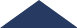 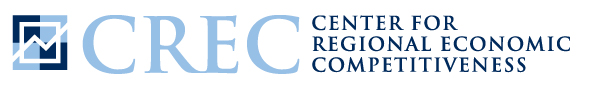 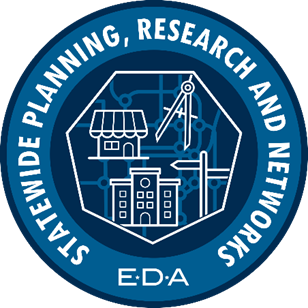 State Partnerships –  Poll Time
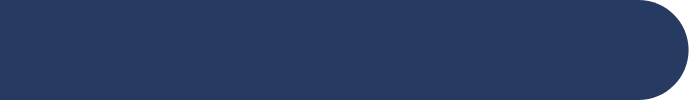 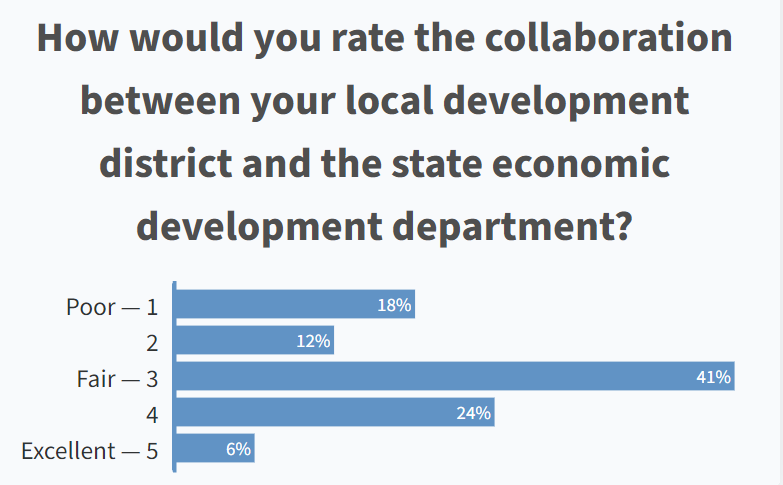 [Speaker Notes: Instructions to start live polling

- Go to https://www.polleverywhere.com/ 
- Login:
	Username: mhagos@crec.net 
	Password: CRECEDA2021!
Under my activities, select ‘Enhancing State-Local ​Economic Development ​Planning and Engagement Survey’
Once the survey is up, select ‘Present’ (top right) to start the poll
The first slide is a progress slide, showing how many surveys are completed or underway. Use the arrows towards the bottom of the screen to advance to the next question (similar to a slide deck)


Building back better means investing in projects that will promote equity and develop local economies that will be resilient to future economic shocks and climate change.

Through the Statewide Planning, Research & Networks program, EDA is supporting states in planning efforts by allocating $59 million for Statewide Planning Grants.

In addition, the program will allocate $31 million for Research and Networks Grants to invest in research that assesses the effectiveness of EDA’s programs, and provides support for stakeholder communities around key EDA initiatives.

If you or anyone in your regional network are collaborating or have collaborated with your state as they consider how to use EDA's $1 million grant per state for economic development planning, please contact me….]
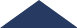 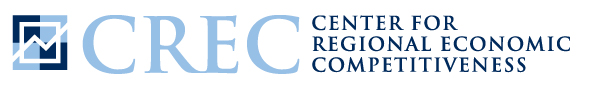 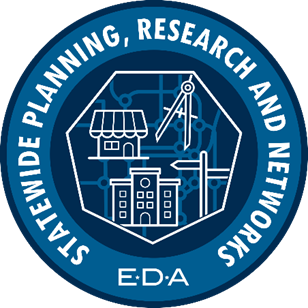 State Partnerships – All Results
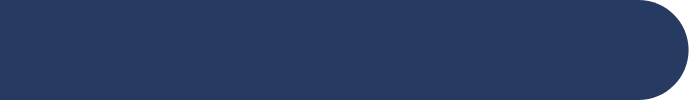 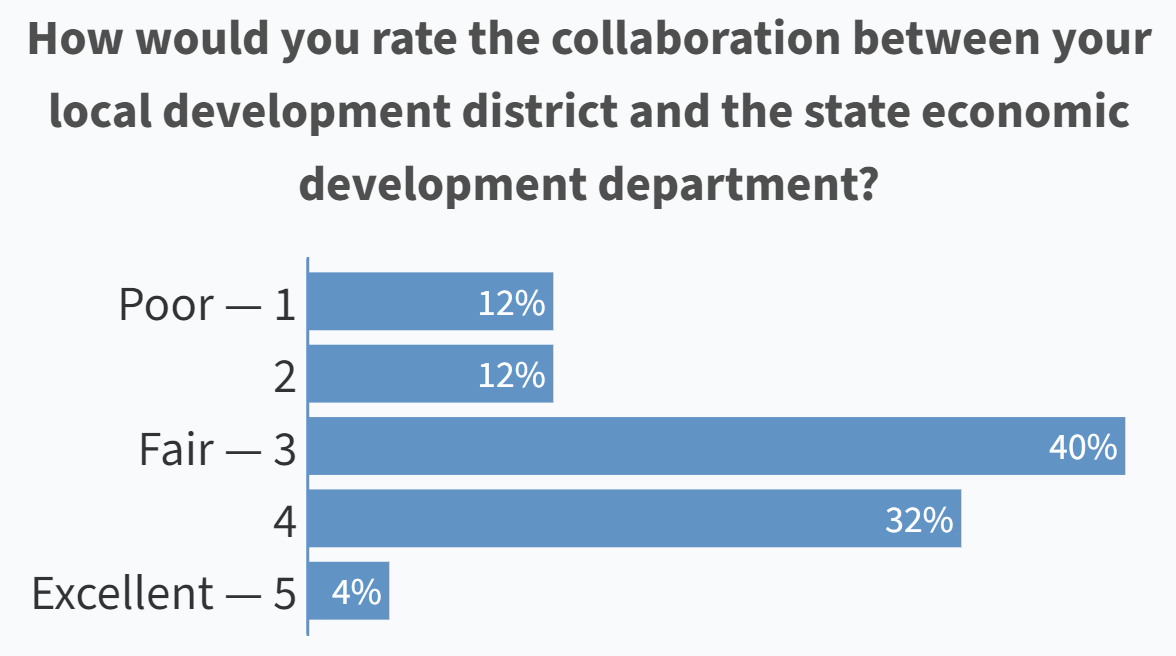 [Speaker Notes: Instructions to start live polling

- Go to https://www.polleverywhere.com/ 
- Login:
	Username: mhagos@crec.net 
	Password: CRECEDA2021!
Under my activities, select ‘Enhancing State-Local ​Economic Development ​Planning and Engagement Survey’
Once the survey is up, select ‘Present’ (top right) to start the poll
The first slide is a progress slide, showing how many surveys are completed or underway. Use the arrows towards the bottom of the screen to advance to the next question (similar to a slide deck)


Building back better means investing in projects that will promote equity and develop local economies that will be resilient to future economic shocks and climate change.

Through the Statewide Planning, Research & Networks program, EDA is supporting states in planning efforts by allocating $59 million for Statewide Planning Grants.

In addition, the program will allocate $31 million for Research and Networks Grants to invest in research that assesses the effectiveness of EDA’s programs, and provides support for stakeholder communities around key EDA initiatives.

If you or anyone in your regional network are collaborating or have collaborated with your state as they consider how to use EDA's $1 million grant per state for economic development planning, please contact me….]
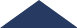 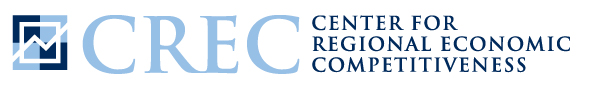 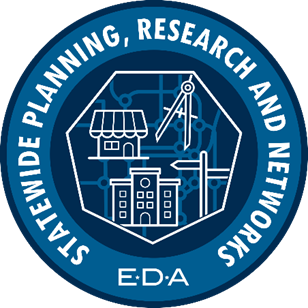 State Partnerships –  Poll Time
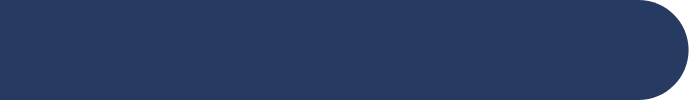 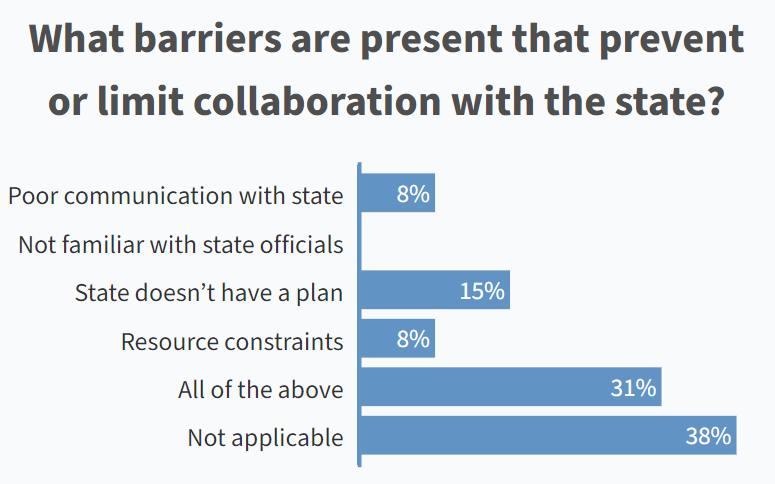 [Speaker Notes: Instructions to start live polling

- Go to https://www.polleverywhere.com/ 
- Login:
	Username: mhagos@crec.net 
	Password: CRECEDA2021!
Under my activities, select ‘Enhancing State-Local ​Economic Development ​Planning and Engagement Survey’
Once the survey is up, select ‘Present’ (top right) to start the poll
The first slide is a progress slide, showing how many surveys are completed or underway. Use the arrows towards the bottom of the screen to advance to the next question (similar to a slide deck)


Building back better means investing in projects that will promote equity and develop local economies that will be resilient to future economic shocks and climate change.

Through the Statewide Planning, Research & Networks program, EDA is supporting states in planning efforts by allocating $59 million for Statewide Planning Grants.

In addition, the program will allocate $31 million for Research and Networks Grants to invest in research that assesses the effectiveness of EDA’s programs, and provides support for stakeholder communities around key EDA initiatives.

If you or anyone in your regional network are collaborating or have collaborated with your state as they consider how to use EDA's $1 million grant per state for economic development planning, please contact me….]
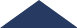 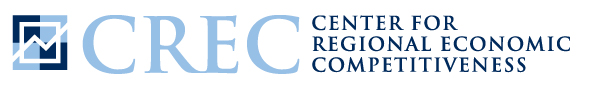 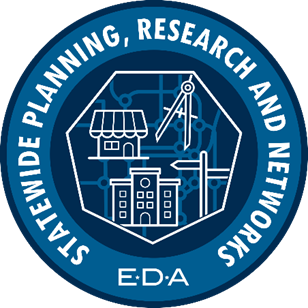 State Partnerships – All Results
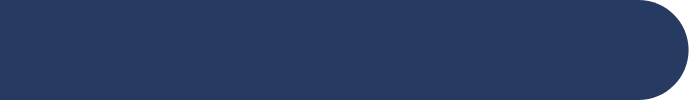 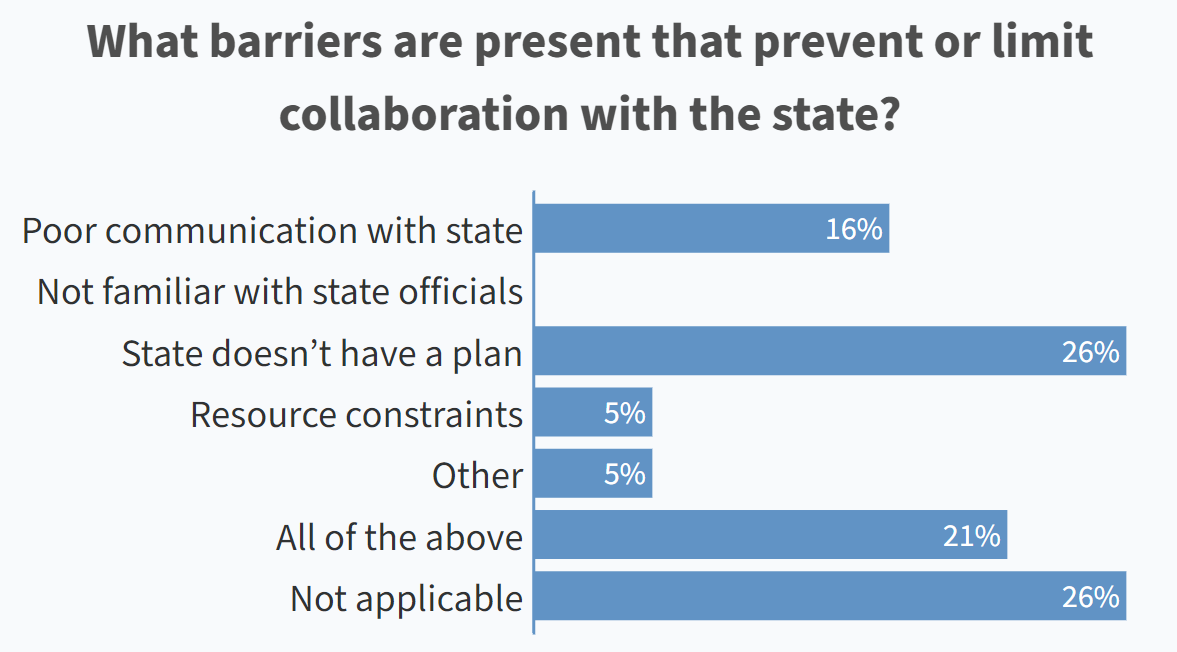 [Speaker Notes: Instructions to start live polling

- Go to https://www.polleverywhere.com/ 
- Login:
	Username: mhagos@crec.net 
	Password: CRECEDA2021!
Under my activities, select ‘Enhancing State-Local ​Economic Development ​Planning and Engagement Survey’
Once the survey is up, select ‘Present’ (top right) to start the poll
The first slide is a progress slide, showing how many surveys are completed or underway. Use the arrows towards the bottom of the screen to advance to the next question (similar to a slide deck)


Building back better means investing in projects that will promote equity and develop local economies that will be resilient to future economic shocks and climate change.

Through the Statewide Planning, Research & Networks program, EDA is supporting states in planning efforts by allocating $59 million for Statewide Planning Grants.

In addition, the program will allocate $31 million for Research and Networks Grants to invest in research that assesses the effectiveness of EDA’s programs, and provides support for stakeholder communities around key EDA initiatives.

If you or anyone in your regional network are collaborating or have collaborated with your state as they consider how to use EDA's $1 million grant per state for economic development planning, please contact me….]
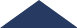 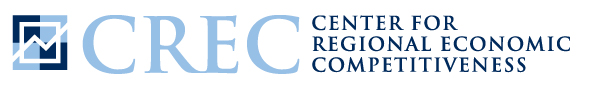 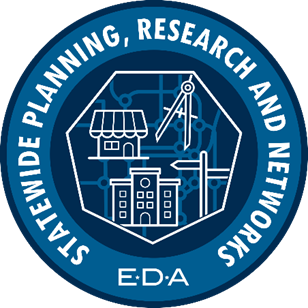 State Partnerships –  Poll Time
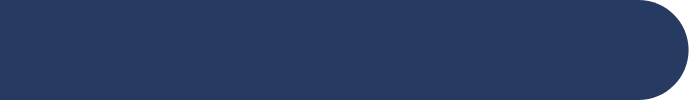 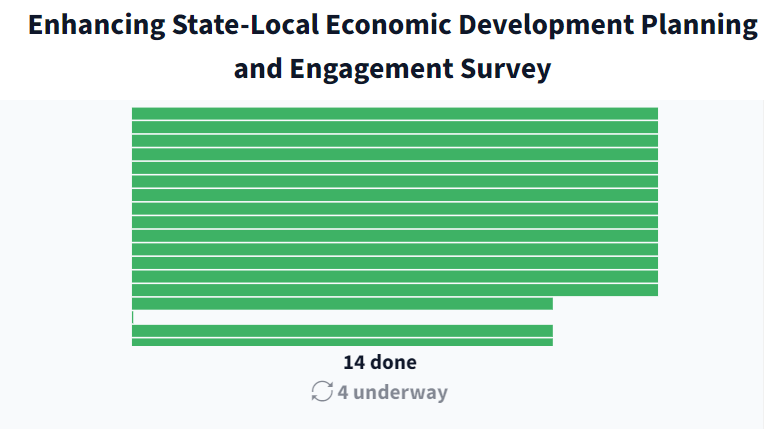 [Speaker Notes: Instructions to start live polling

- Go to https://www.polleverywhere.com/ 
- Login:
	Username: mhagos@crec.net 
	Password: CRECEDA2021!
Under my activities, select ‘Enhancing State-Local ​Economic Development ​Planning and Engagement Survey’
Once the survey is up, select ‘Present’ (top right) to start the poll
The first slide is a progress slide, showing how many surveys are completed or underway. Use the arrows towards the bottom of the screen to advance to the next question (similar to a slide deck)


Building back better means investing in projects that will promote equity and develop local economies that will be resilient to future economic shocks and climate change.

Through the Statewide Planning, Research & Networks program, EDA is supporting states in planning efforts by allocating $59 million for Statewide Planning Grants.

In addition, the program will allocate $31 million for Research and Networks Grants to invest in research that assesses the effectiveness of EDA’s programs, and provides support for stakeholder communities around key EDA initiatives.

If you or anyone in your regional network are collaborating or have collaborated with your state as they consider how to use EDA's $1 million grant per state for economic development planning, please contact me….]
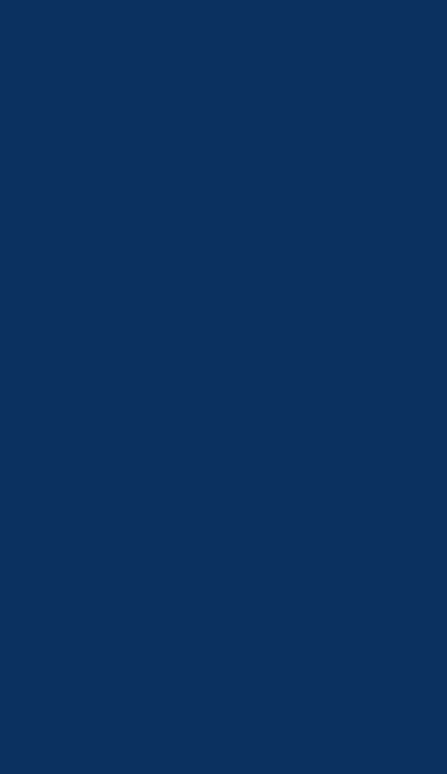 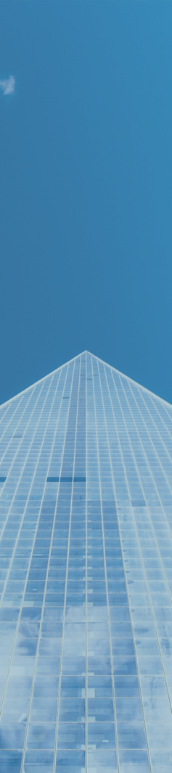 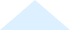 Thank You!
Bob Isaacson
bisaacson@CREC.net
Questions?
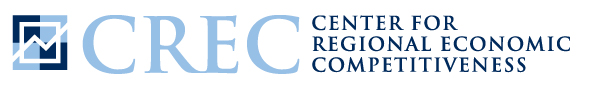 [Speaker Notes: Add note to this slide]